МОУ «Славновская ООШ»
70-летию Великой Победы посвящается…
Руководители проекта: Пантелеева Е.Б.
Серикова Н.С.
д. Славное
2015
Социально-культурный проект «Незабытые земляки»
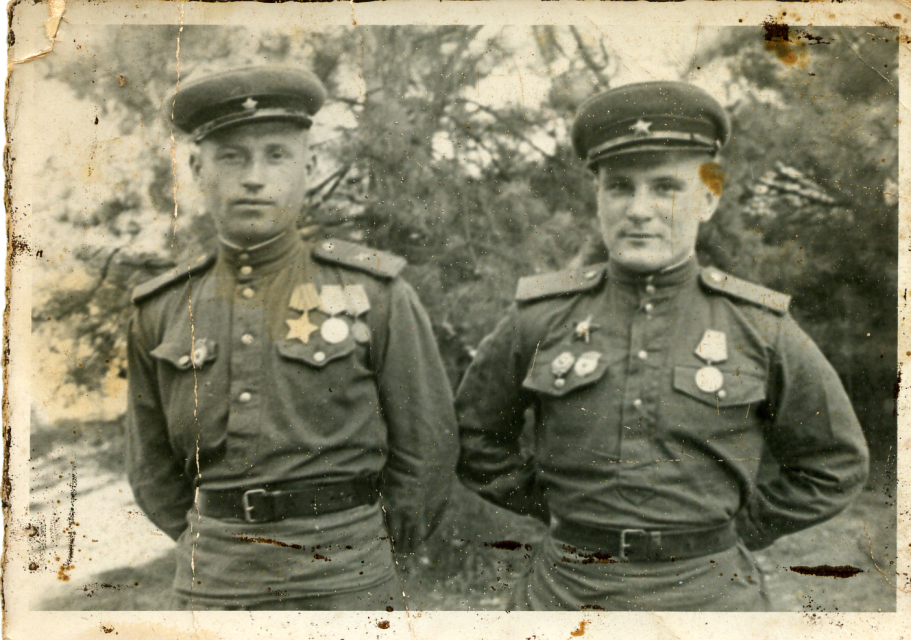 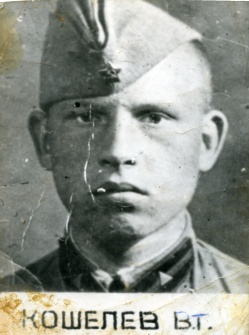 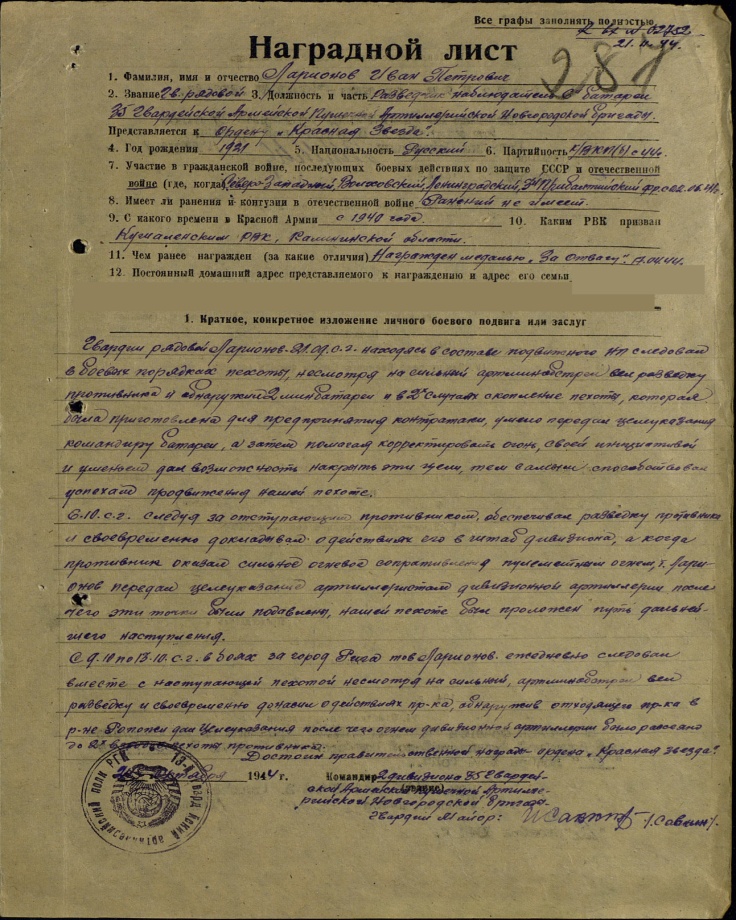 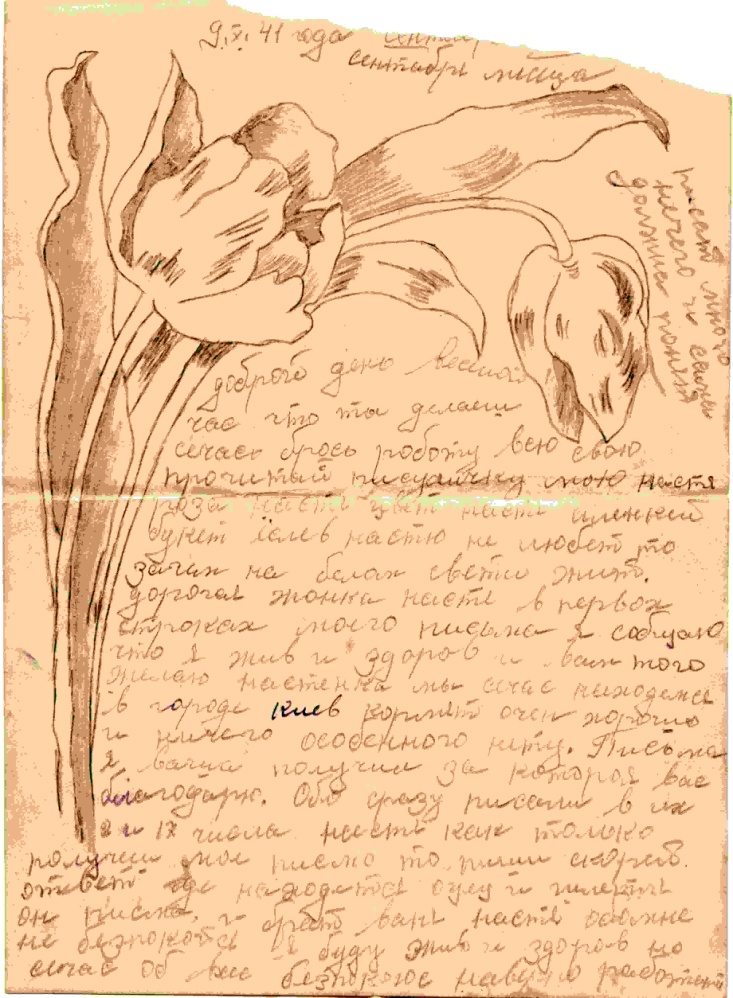 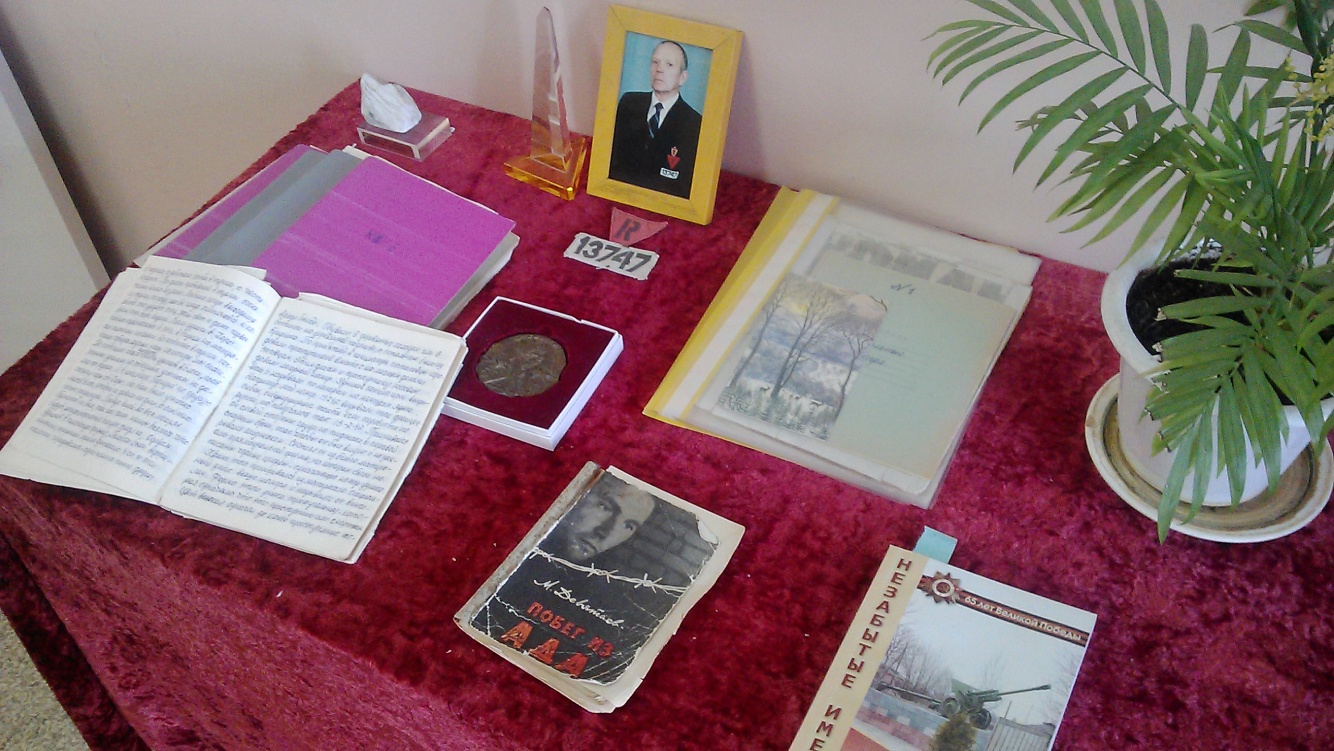 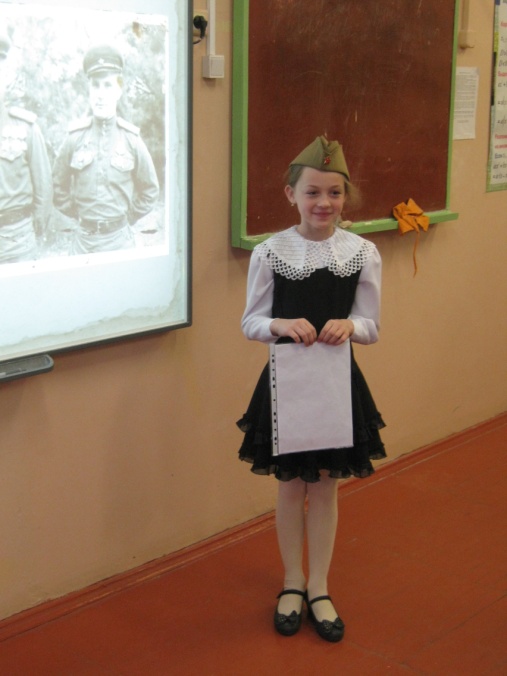 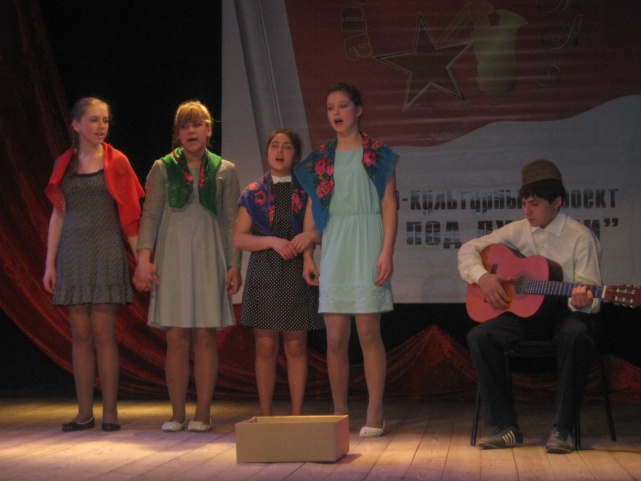 Григорий Касперович (9 класс) Поляков Василий Павлович«Не пропавший без вести»
.
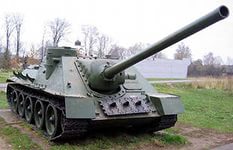 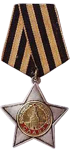 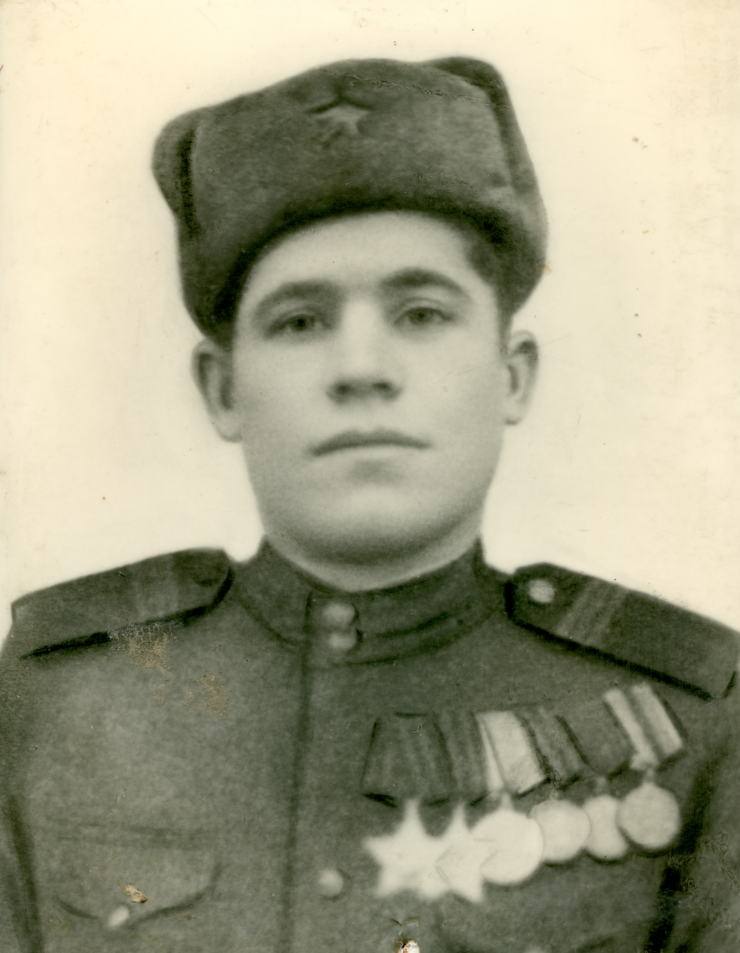 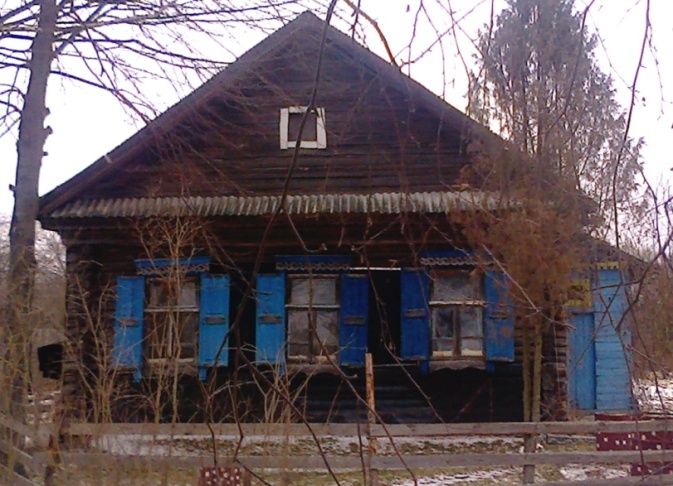 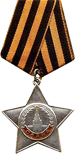 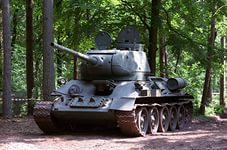 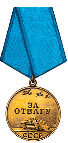 Андрианова Екатерина (7 класс)«Мой прадед»
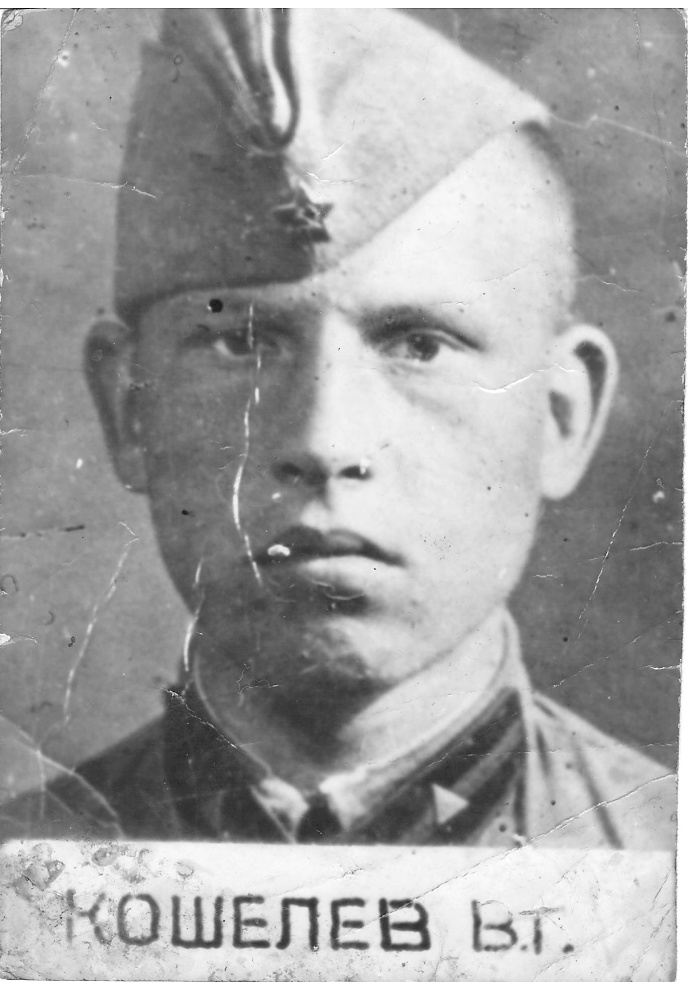 Василий Тимофеевич 
КОШЕЛЕВ
д. Славное

Пропал без вести
 в апреле 1942 года.
Никита Котов (9 класс) «Прошедший сквозь ад»
Котов Петр Иванович
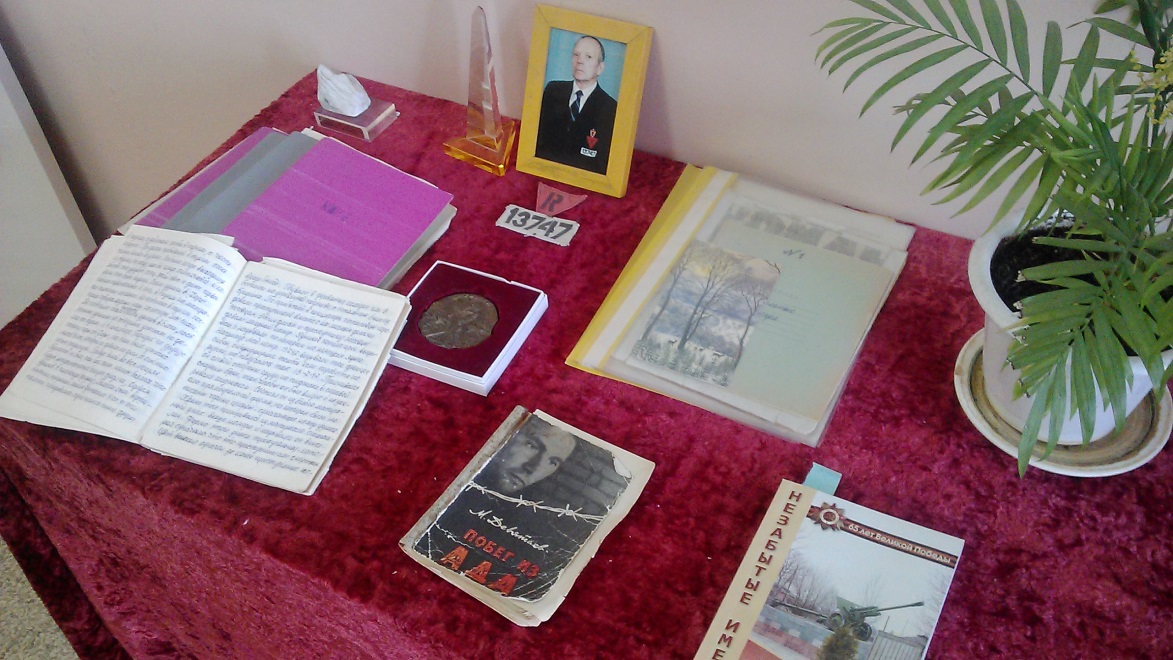 Алексей Грозин (5 класс) «Детские жизни, унесенные войной»
По похозяйственным книгам 1941-42 годов было установлено, что в деревнях Славновского сельского поселения в эти годы умерло более 50-ти детей. 
	Основные причины: голод, болезни, отсутствие медицинской помощи, неразорвавшиеся снаряды. Причем большая часть детей погибла в тех семьях, где не было коровы-кормилицы. Фамилии всех детей установлены.
Елизавета Пучкова (3 класс) «Мой прадед»Ларионов Иван Петрович
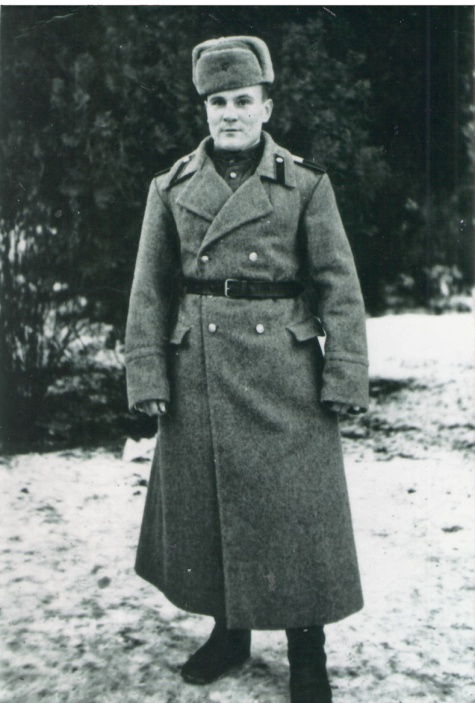 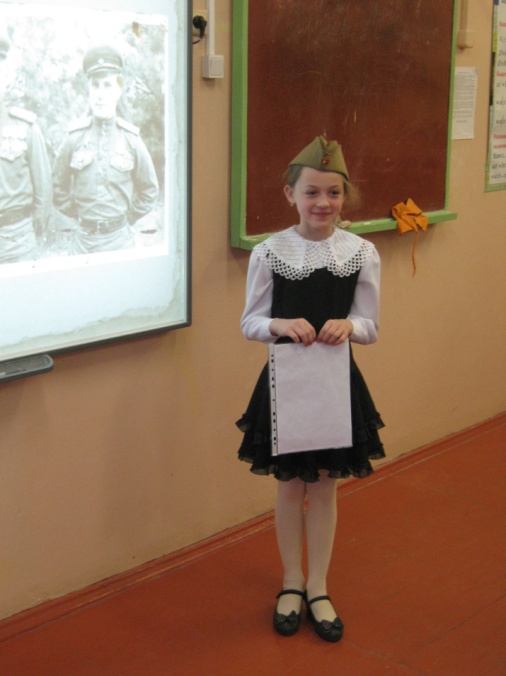 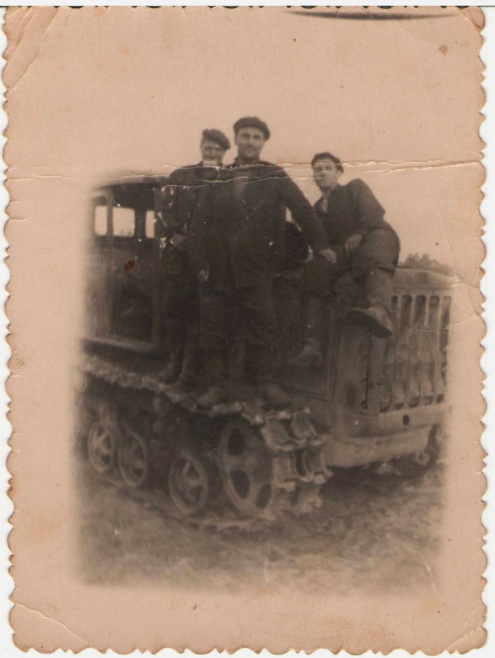 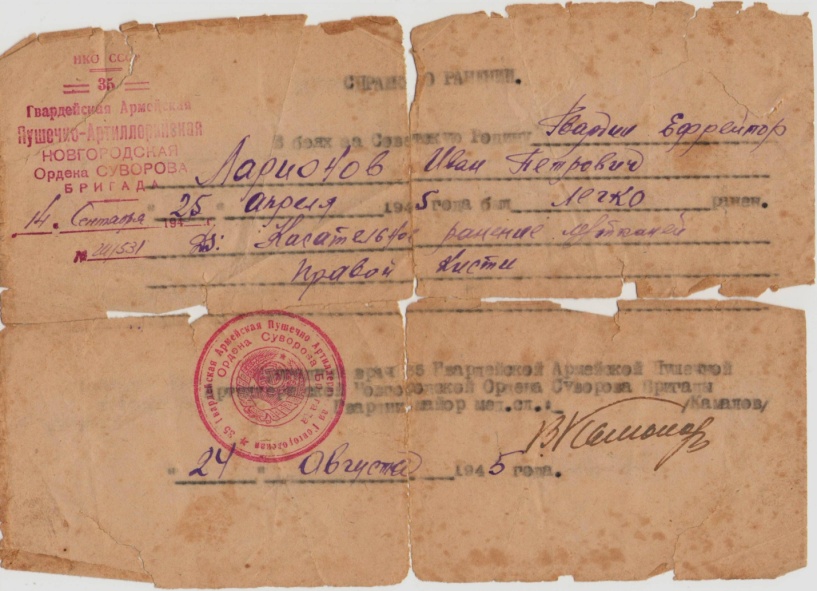 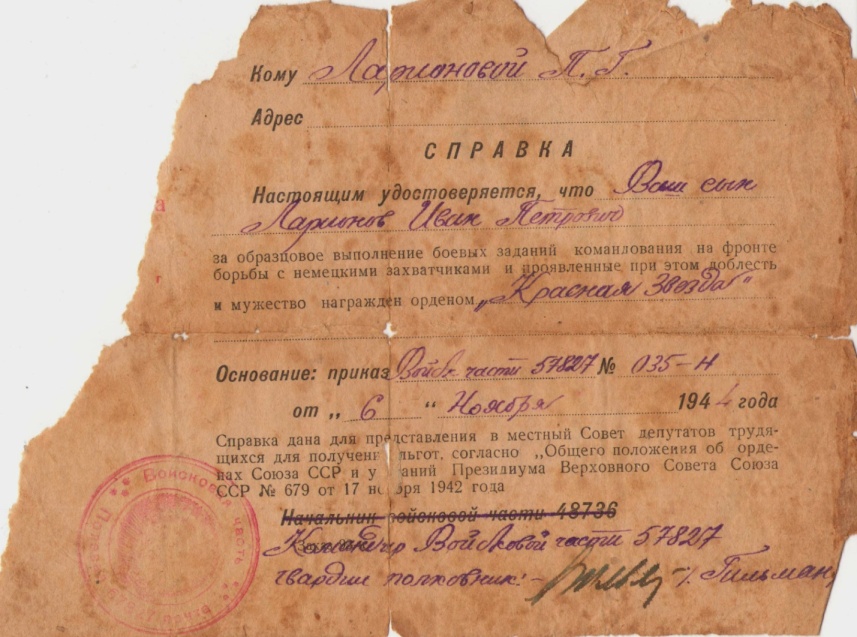 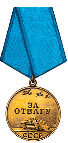 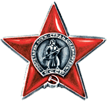 Степан Яшков (5 класс) «Семья Морозовых из деревни Славное»
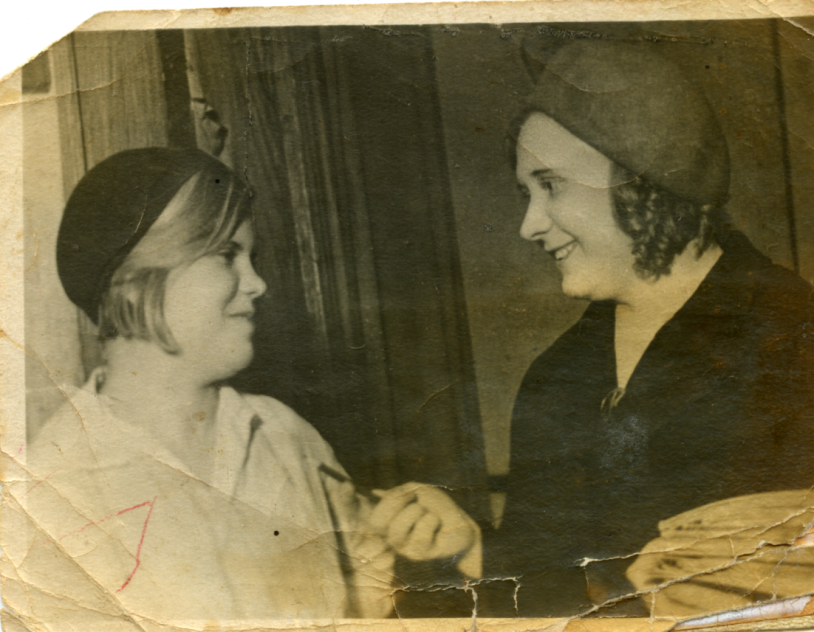 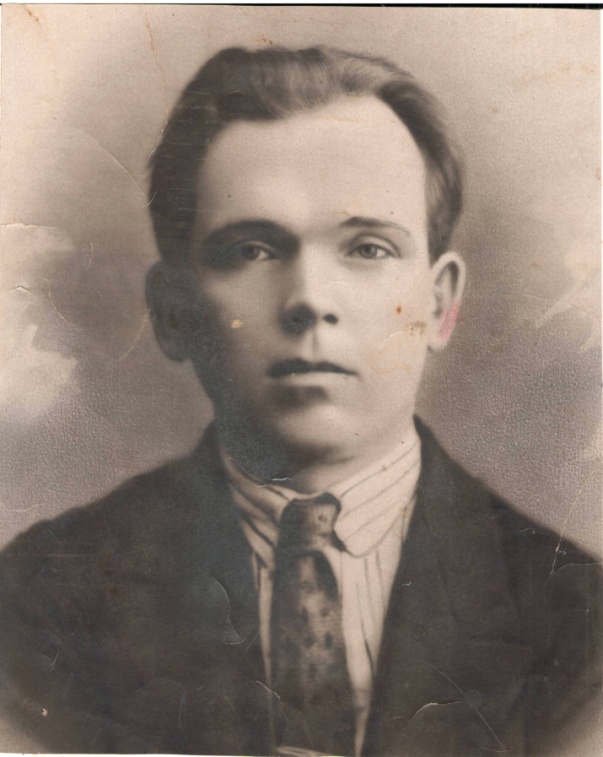 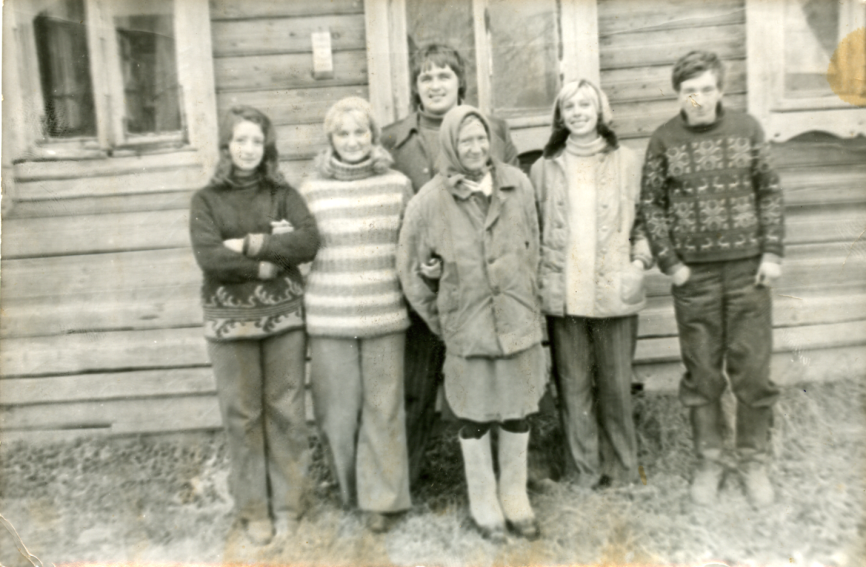 Наш проект «Незабытые земляки» был представлен на областном фестивале «Джаз под пулями», где получил очень высокую оценку за литературно-музыкальную композицию «Письма с фронта», созданную на основе краеведческого материала (Диплом лауреата 3 степени).
.
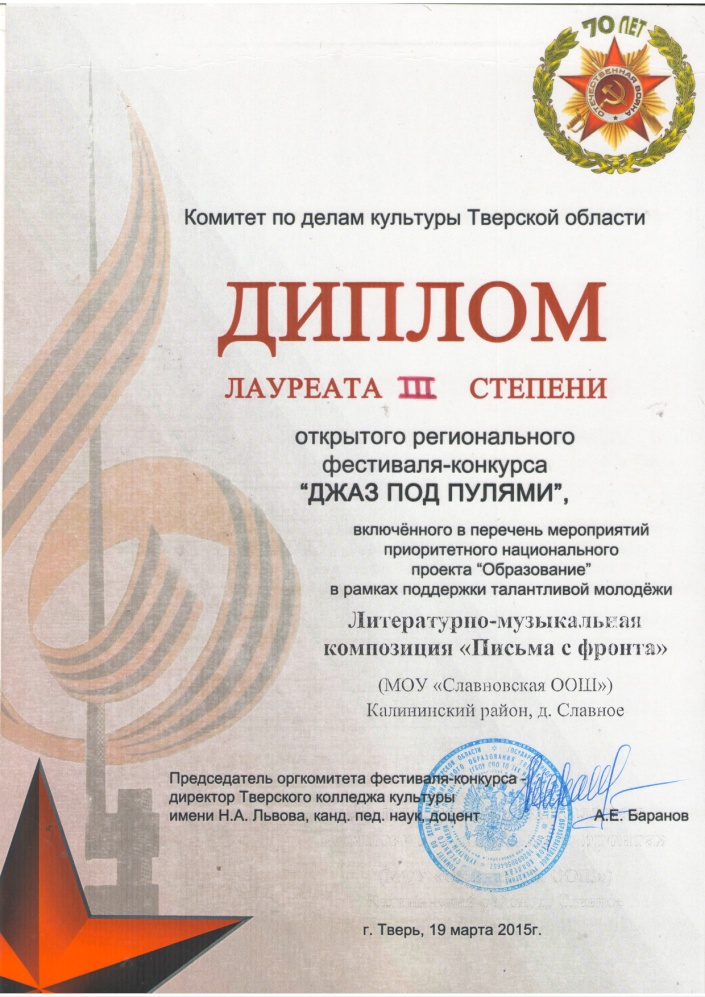 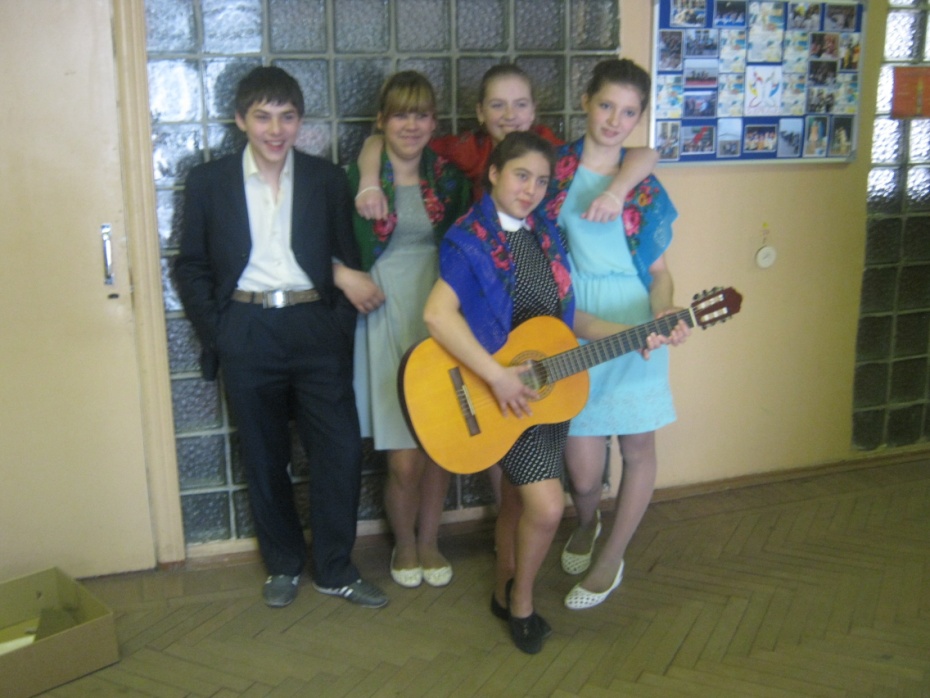 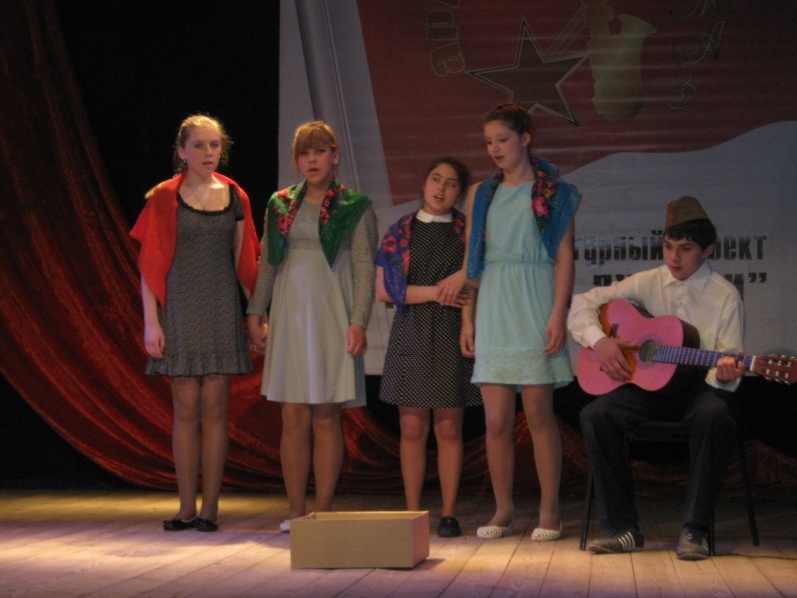 А также в номинации: «Учебно-исследовательские работы» (Дипломы 2 и 3 степени в разных возрастных категориях)
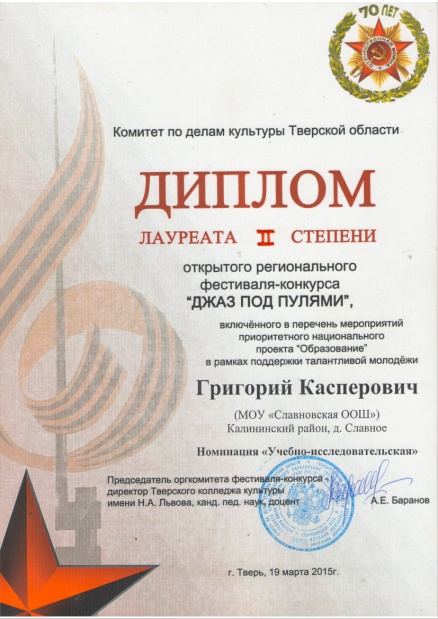 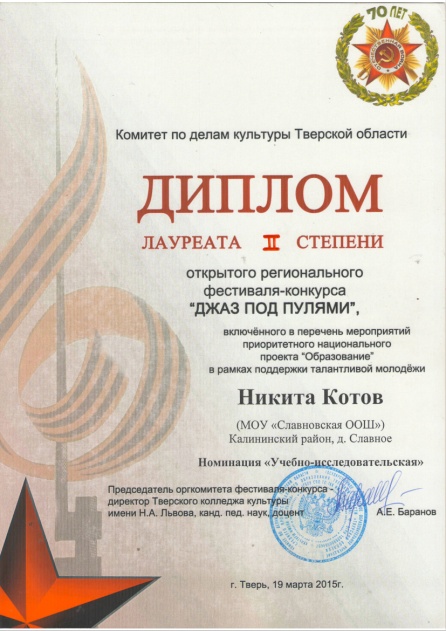 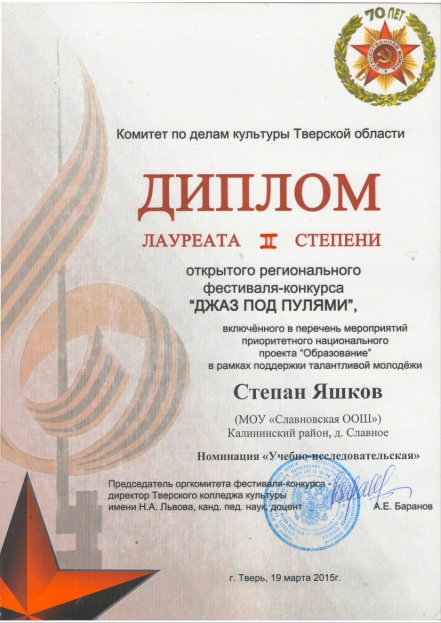 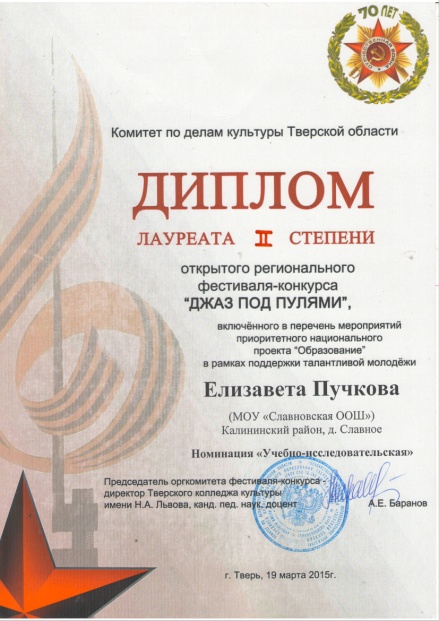 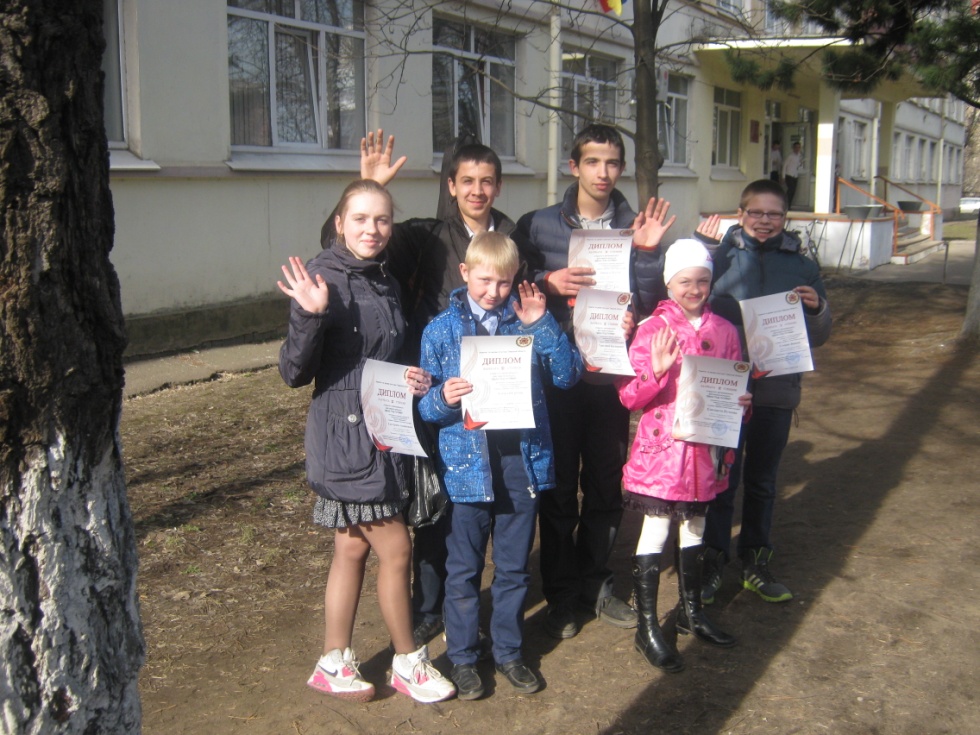 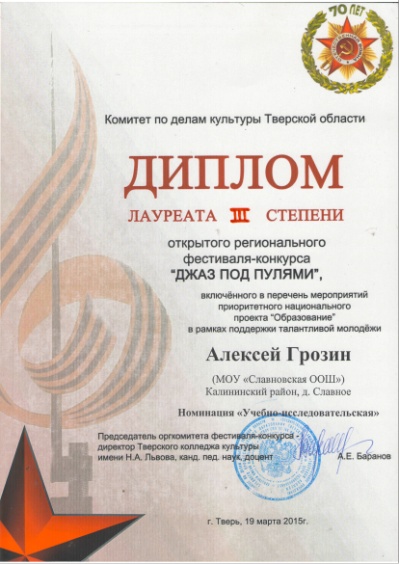 Участники проекта:
Члены патриотического отряда «Неравнодушные» МОУ «Славновская ООШ»: Надежда Грибина, Елизавета Пучкова, Андрианова Екатерина, Григорий Касперович, Никита Котов, Степан Яшков, Алексей Грозин
Учащиеся 7-9 классов МОУ «Славновской ООШ»: Алина Папушева, Русалина Тюнева, Илья Тюнев